Ministry of Fisheries and Marine Resources
Prepared for Solomon Islands National Roundtable Workshop – Promoting Nutritious Food Systems in the Pacific Islands
Pacific Casino Hotel, Honiara

By Sophie Natu
Senior  Fisheries Officer
Importance of Coastal Marine Resources
Food
Solomon Islanders rely upon fish for over 20% of their     protein needs
Over 60% of the population rely on subsistence fishing.
In places of high population growth, lack of alternative protein sources, and destructive fishing practices threatens sustainability

Income 
From artisanal Commercial fishing –valued at SBD $75 million per year (MACBIO report, 2017)

Other importance
incomes from nature-based tourism
Ability to continue cultural practices and values
Regulating services – coastal protection
Contribute towards our country’s economy
Government policies and legislation
MFMR
Fisheries Management Act 2015
MFMR Strategy 2017 – 2019
MFMR Corporate Plan 2015 – 2018

Provincial Government
Provincial Government Act
Provincial Ordinances
Regional Policies
Coral Triangle Initiative on Coral Reefs, Fisheries and Food Security (CTI- CFF) – Solomon Islands National Plan of Action – CBRM focused
Secretariat of the Pacific Community (SPC) – A new song 
SPREP 
MSG Road map for Inshore Fisheries Management and Sustainable Development 2015 - 2024
International Policies
SDG 14
United Nations Ocean Conference – call for action and commitments
Current MFMR engagement/activities
Awareness and education – key messages
Community management plans – legalizing by-laws
Constituency Fisheries Centres
Fish Aggregating Devices (FADs)
Aquaculture – seaweed & tilapia
The challenge for food security
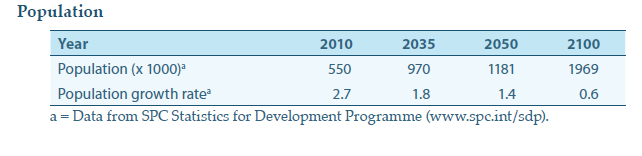 Solomon Islands
Fish needed for good nutrition (35 kg per person per year)
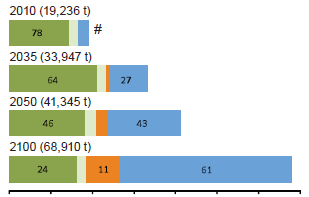 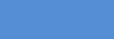 Solomon Islands
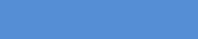 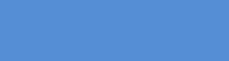 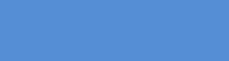 Source: Dr Johann Bell , SPC Presentation
0          10         20          30        40         50          60        70
Fish needed  (tonnes x 1000)
Phase 1 (2013-2015): Mobile phone technology – collection of market data from Honiara market outlets
THREATS TO INSHORE RESOURCES /ENVIRONMENTAL ISSUES
(1) Drivers of Change;
Climate change – temp increase, sea level rise and ocean acidification 
Population growth
(2) Overfishing – simply catching too many fish
(2) Destructive fishing methods
(3) Agriculture-land use i.e. slash and burn.
(4) Pollution
(5) Development; deforestation, mining
[Speaker Notes: Natural and Man made  problems.]
Effort Trend
Depletion of important commercial species is very evident 
Generally effort is higher as compared to the “good old days”
Due to high fishing pressure 
		- shift from subsistence to cash base
		- increase population
Thank you and Any Questions !!!